Georgia Gateway - Integrated Eligibility System (IES)Update
Nutrition Services Director’s Meeting
March 22, 2016
Astride Ainsley, MPH
Georgia Gateway Update
The IES team has requested an extension from CMS for the IES project which means that the project may be delayed 3-6 months. 
IES User Acceptance Testing (UAT) – TBD
IES-VMARS-M&M System Integration Testing (SIT) scheduled for the 2nd week of April
Pilot
IES Pilot training - TBD
Henry County – M&M System – TBD
Georgia Gateway
Rollout
After October 1, 2016
WIC Specific training
Reduced training sessions
Looking at different ways to handle the training (Train-the-Trainer, etc.).

Creating two new data elements:
Case ID
Client ID
We have sent our 131 WIC data elements to the IES team so that they can pass as much of this data as they have to us in the web service call from Georgia Gateway to VMARS
Georgia Gateway
Working with the Frontend System Developers on the web service call to VMARS to pick-up the WIC applications that come over from Georgia Gateway
Workstation Technical Specs update
SSL VPN accounts required for all WIC users to access the Georgia Gateway Worker Portal
Post roll-out training locations
Questions?
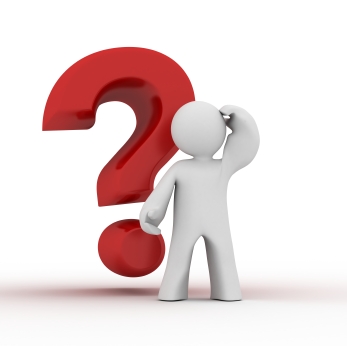